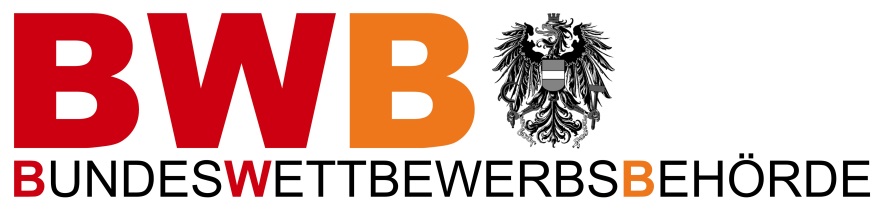 Recent developments in Legislation
concerning digital Questions


Austrian Competition Authority 
Dr. Theodor Thanner, Director-General
Russian Competition Week
September 21st 2017
AUSTRIAN COMPETITION AUTHORITY
International Cooperation
Merger Control
National Cooperation
Consumer Protection
Cartels and Abuse Control
Safeguarding Competition
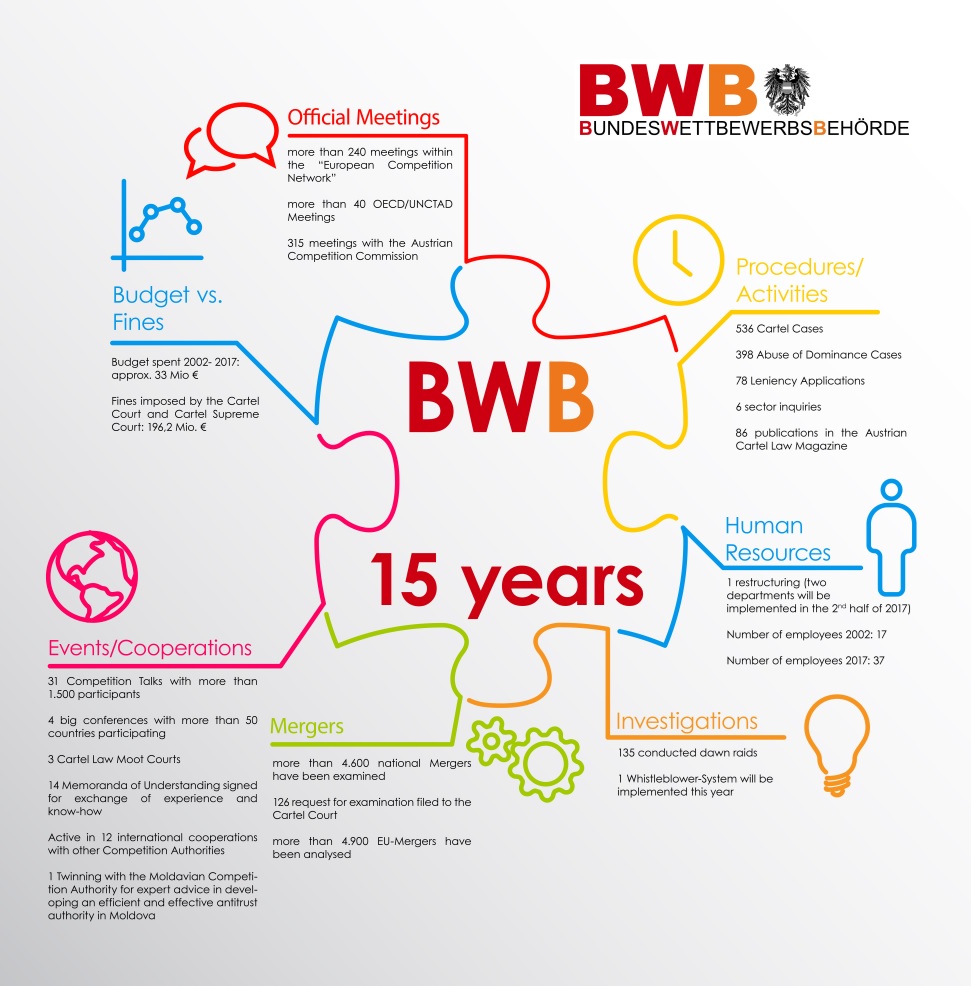 2017 - CHANGES IN AUSTRIAN COMPETITION LAW
EASIER PRIVATE ENFORCEMENT OF ANTITRUST DAMAGES
AT-LAW
M&A
NEW THRESHOLD TEST IN AUSTRIAN MERGER CONTROL
AT-LAW
NEW LIMITATION PERIOD IN PUBLIC ENFORCEMENT
BWB
2017
M&A
FILING FEE FOR MERGERS DOUBLED
ACCESS TO ELECTRONIC DATA STORED IN CLOUDS
AT-LAW
AT-LAW
AT-LAW
FINES FOR FAILURE TO GRANT ACCESS TO ELECTRONIC DATA
NEW WHISTLE BLOWER SYSTEM
M&A
THRESHOLD TEST in merger control, capturing transactions where the value of an undertaking is not (fully) based on the turnover the undertaking generates (digital companies):
	Concentrations trigger a merger control filing requirement, if: 
	(1) the undertakings' combined worldwide turnover exceeds 	EUR 300 million, 
	(2) their Austrian turnover exceeds EUR 15 million, 
	(3) the value of the consideration for the transaction exceeds 		EUR 200 million and 
	(4) the target is active to a significant extent in Austria 	(business 	location or services are significantly used in Austria – website visits). 

FILING FEE for mergers is increased from EUR 1,500 to EUR 3,500.
5
ANTITRUST LAW
NEW WHISTLE BLOWER SYSTEM: Implementation of a web-based tool at to anonymously disclose information on potential competition law infringements.

FINES FOR FAILURE TO GRANT ACCESS TO ELECTRONIC DATA DURING DAWN RAIDS: Sanctions can be imposed on undertakings, if in the course of a dawn raid, they fail to grant access to electronic data that is accessible from the premises concerned. The fines can amount to up to 5% of the average daily turnover for each day of delay. 

ACCESS TO ELECTRONIC DATA STORED IN CLOUDS: During dawn raids the federal competition authority (FCA) can take any data which is accessible from the premises, no matter where the data is stored.
6
ANTITRUST LAW
NEW LIMITATION PERIOD IN PUBLIC ENFORCEMENT: 

	Until 1st May 2017 application for fines has had to be submitted to 	the Cartel Court within 5 years from the end of anticompetitive 	behaviour without any possibility to interrupt this period. 
	This period is suspended now in case the FCA informs at least one of 	the cartel members of an investigatory activity, e.g. a dawn raid or a 	request for information. 

	Furthermore, an absolute limitation period of 10 years - not counting 	the time of procedures before courts - after the determination of the 	anticompetitive behaviour was introduced.
7
ANTITRUST LAW
EASIER PRIVATE ENFORCEMENT OF ANTITRUST DAMAGES; implementation of the EU Damages Directive (2014/104/EU): 

	(1) Shift of the burden of proof in favour of the injured party; 

	(2) Limitation period of claims for damages: infringements will become	time barred after five years; the new limitation period will only begin 	when the claimant knows or can be expected to know of the identity of 	the infringer, the 	relevant conduct, of the harm being caused by that 	conduct and of the fact that 	the conduct constitutes an 	infringement of competition law. 

	(3) Access to evidence (disclosure): civil courts are able to order, upon 	request of 	the claimant (or the defendant), the disclosure of 	evidence from anyone who has 	such evidence (possible with or 	after filing the claim). "Pre-trial discovery" is not 	admitted in 	Austria. Disclosure orders can also concern evidence in files of courts 	or authorities; leniency applications and settlement submissions are 	excluded.
8
AGENDA 2017/2018
9
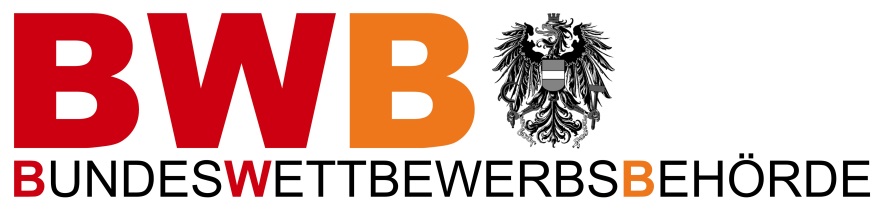 THANK YOU FOR YOUR ATTENTION!
Austrian Competition Authority 
Radetzkystraße 2
A-1030 Vienna
Dr. Theodor Thanner Director-General, BWB